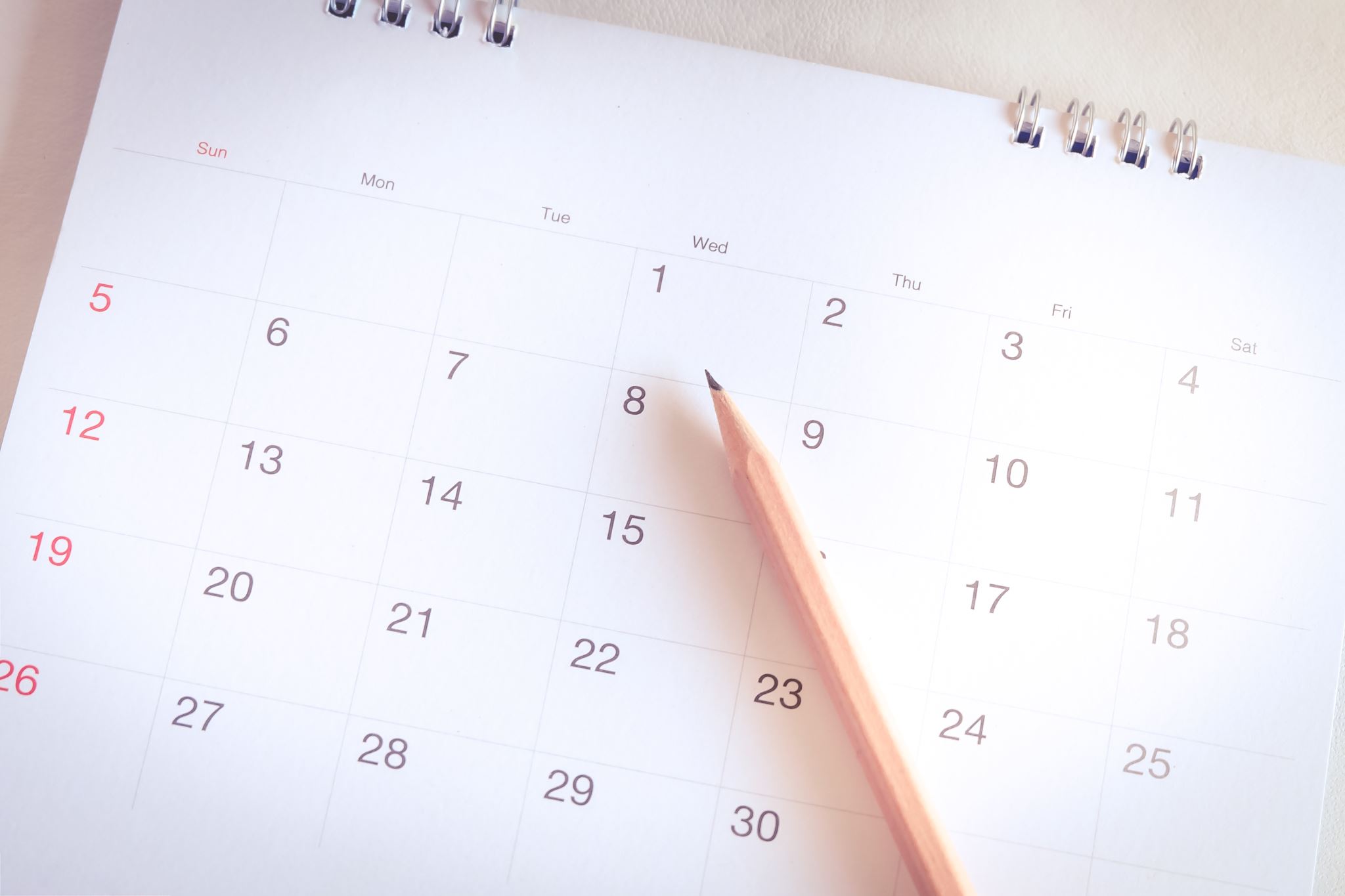 てけい　　　　　　
（てFORｍ）
２グループ＜てけい＞

  たべます　   ねます　    つかれます　  あげます
　　↓　　  　   ↓　　　　　 ↓　　　　　 ↓
たべて
あげて
ねて
つかれて
※おきます　※かります　※みます　　※います　　　　
　　 ↓　　　　   ↓　　　　   ↓　　　      ↓
かりて
いて
おきて
みて
３グループ＜てけい＞

　 します　　　べんきょうします　　 　　
　　 ↓　　　　　  　   ↓
して
べんきょうして
きます　　　がっこうへ　きます　
　　 ↓　　　　   　　　↓
きて
がっこうへ　きて
１グループ＜てけい＞

※「いちり」→「って」
　
　かいます　  あいます　　 すいます　   まちます
　 　↓　　  　    ↓　　　　　 ↓　　　　   ↓
かって
あって
まって
すって
もちます　   とります　 かえります　 わかります　　　　
　　 ↓　　　　   ↓　　　　   ↓　　　    　↓
もって
かえって
とって
わかって
１グループ＜てけい＞

※「みびに」→「んで」
　
　のみます　  やすみます　よみます　  あそびます
　　 ↓　　  　     ↓　　　　  ↓　　　　   ↓
あそんで
のんで
やすんで
よんで
しにます　※die　
　　 ↓
しんで
１グループ＜てけい＞

※「き」→「いて」
　
　かきます　 　ききます　　あるきます　  
　　 ↓　　  　      ↓　　　　　  ↓
かいて
きいて
あるいて
※「ぎ」→「いで」

　およぎます     いそぎます　
　　   ↓　　　　　  ↓
およいで
いそいで
１グループ＜てけい＞

※「し」→「して」
　
  はなします　   かします　　けします　  
　　  ↓　　  　      ↓　　　　　↓
はなして
かして
けして
※
　 いきます     　
　　  ↓
いって